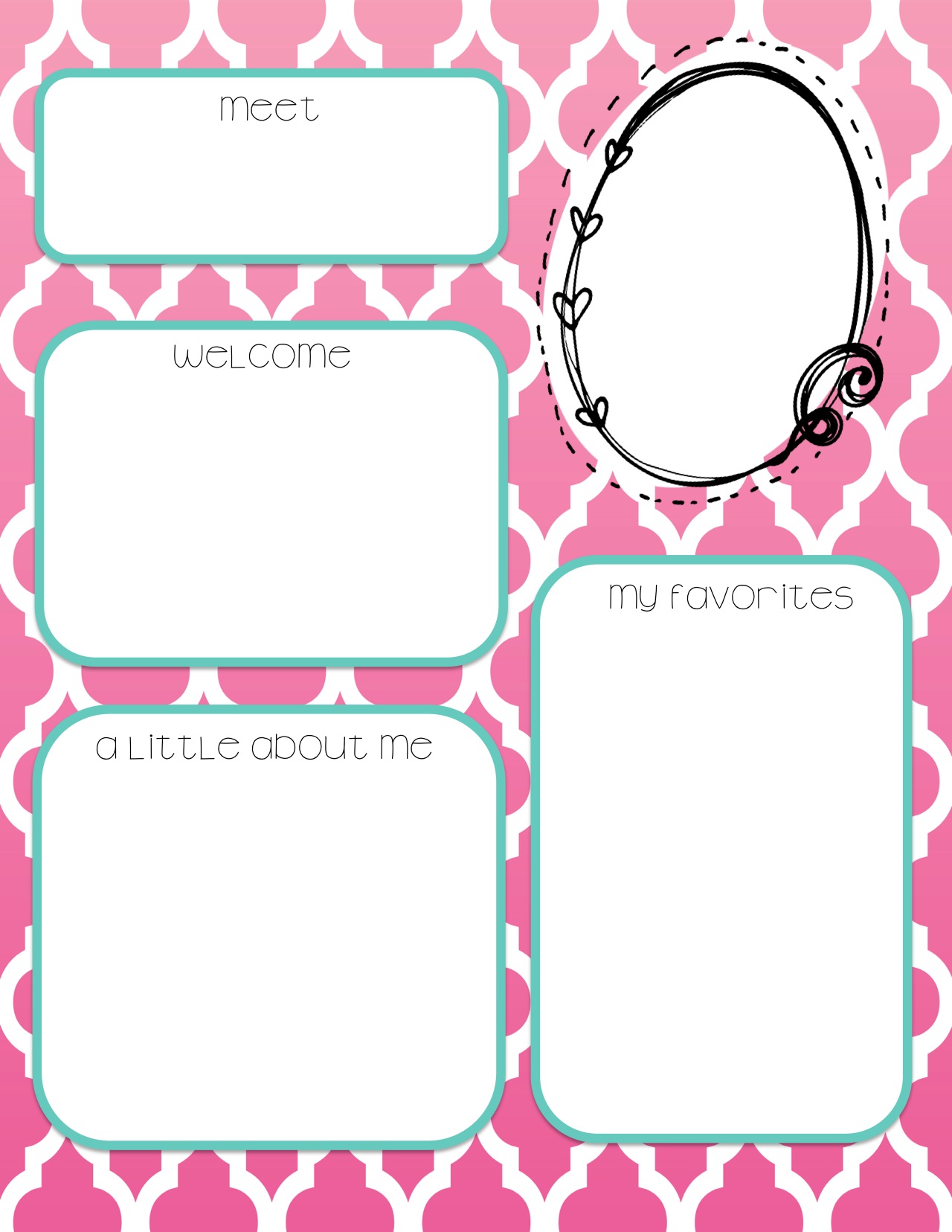 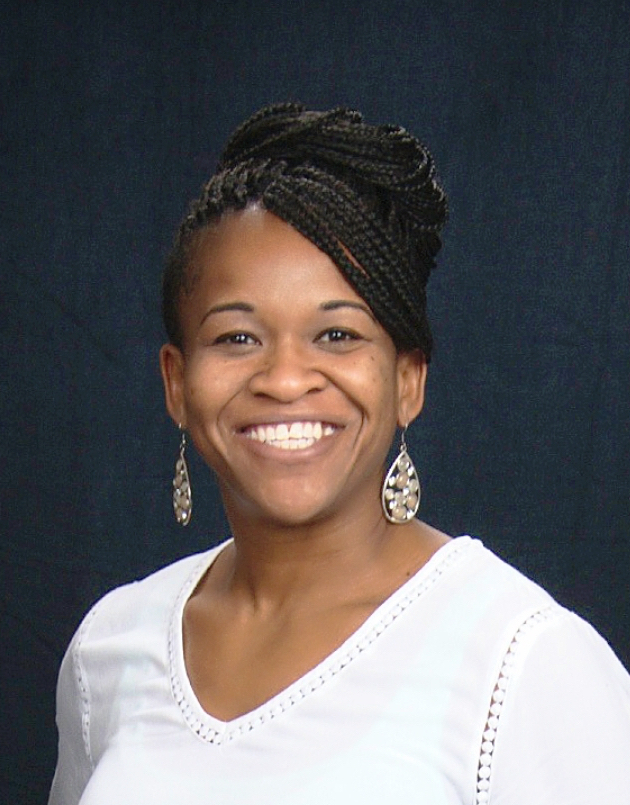 Mrs. Davis
Welcome to Biology!  I am truly excited about you being a part of my class.  I LOVE teaching and I plan on making your experience with Science as FUN and Exciting as possible.

I am not saying it will be easy.  There will be challenges, BUT I am here to ensure success.

WE CAN DO THIS!
School Supplies-Colorful Pens, Colorful-fine tip Sharpies

Color- Brown, Green, Purple

Candy- Kit Kat

Restaurants- Cheddars
Cotton Patch 

Fast Food-  Chick-Fil- A

 Store- Bath and Body Works

Sport-Track and Field
There is no way I can fit everything I want to share with you into this tiny box.
Check out my website for more information about me, my teaching style and ideology.
I was born and raised in Houston, TX.  This is my 15th year teaching and my 2nd full year in Mansfield ISD.  I have taught Biology, Chemistry, Physics,  and IPC.  

I have 5 kids of my own.  Their ages include 15, 14,8,5, and 3.  
 
Website-adavisscience.weebly.com